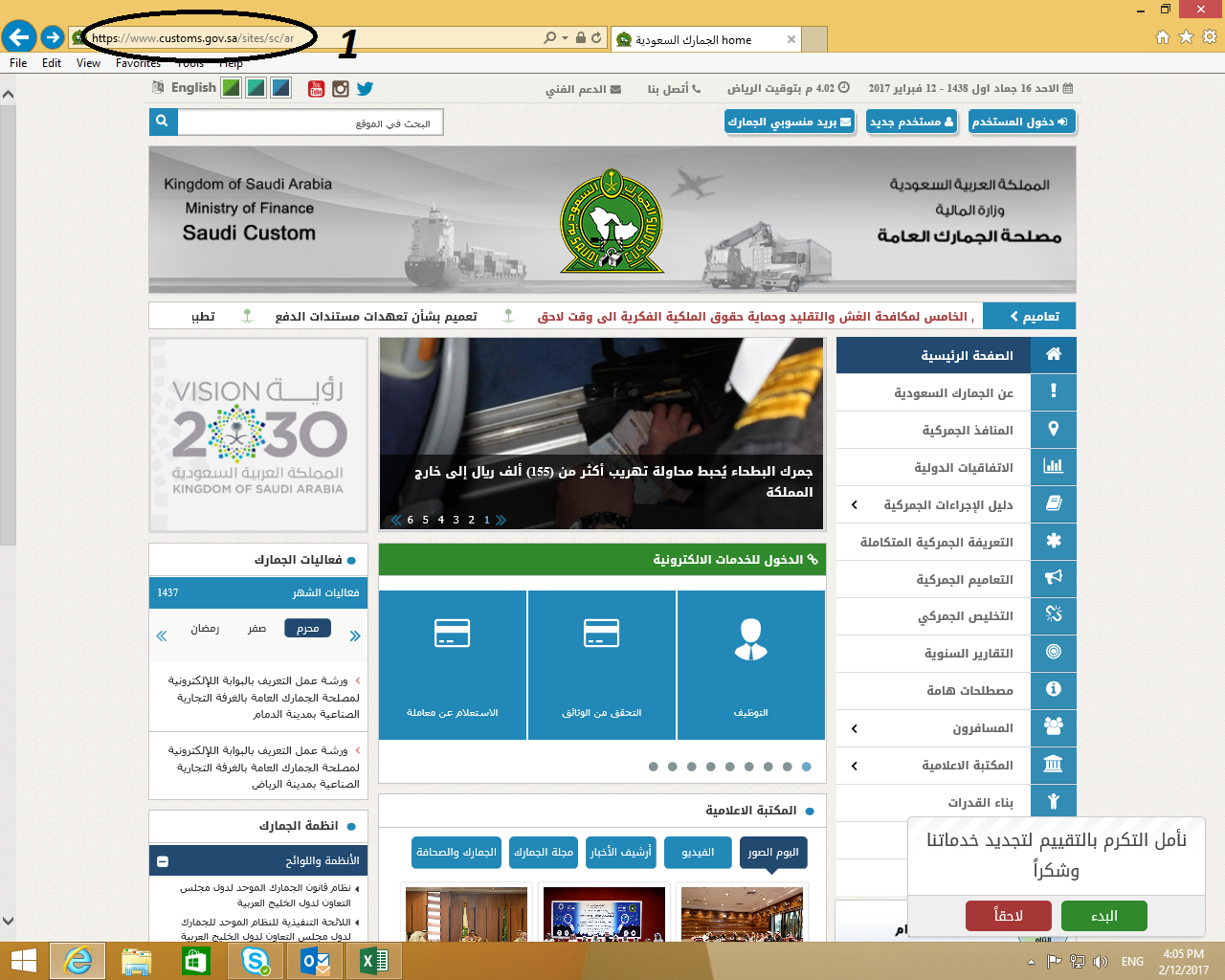 مطار الملك خالد